I després de l’eso?...
El primer pas i el més important de tots:
ESTUDIAR per tal d’aprovar i obtenir el títol de
GRADUAT 
EDUCACIÓ SECUNDÀRIA OBLIGATÒRIA
Orientació acadèmica i professional
TUTORIA
Qüestionaris d’interessos i capacitats (3r)
Qüestionaris Departament. Programa Orienta’t (4t)
Xerrada d’itineraris.
Xerrada batxillerats.
Entrevistes individuals amb tutor/a i Orientadora educativa.
altres
Orient pro. Programa orientació
Ajuntament de Pineda de Mar.
Jornada  Orientació  Cicles Formatius Alt Maresme.
Reunió informativa als pares.
ITINERARIS DESPRÉS DE L’ENSENYAMENT SECUNDARI OBLIGATORI
APROVA   L’ESO
NO APROVA   L’ESO
CFGM
Programes de formació i inserció
Formació ocupacional
BATXILLERAT
CFGS
PAU
Nota de tall
UNIVERSITAT Grau/Master
MÓN  LABORAL
CICLES FORMATIUS
Famílies professionals
      CFGM i CFGS
      Hi ha més de 150 títols.
        Famílies: Activitats físico-esportives,
        hoteleria i turisme, sanitat , serveis a
        la comunitat…

Durada
       Majoritàriament són 2 cursos.

Tipus d’ensenyament:
      Ensenyament teòric-pràctics.
       Pràctiques a les empreses.
BATXILLERAT
Hi ha tres modalitats:
      Arts (Història i fonaments de les arts)
      Ciències i tecnologia (Matemàtiques)
       Humanitats i ciències socials (llatí /
       matemàtiques aplicades a les ciències socials)

Hi ha matèries comunes  i matèries de modalitat.
BATXILLERAT  INS PINEDA
Distribució currículum
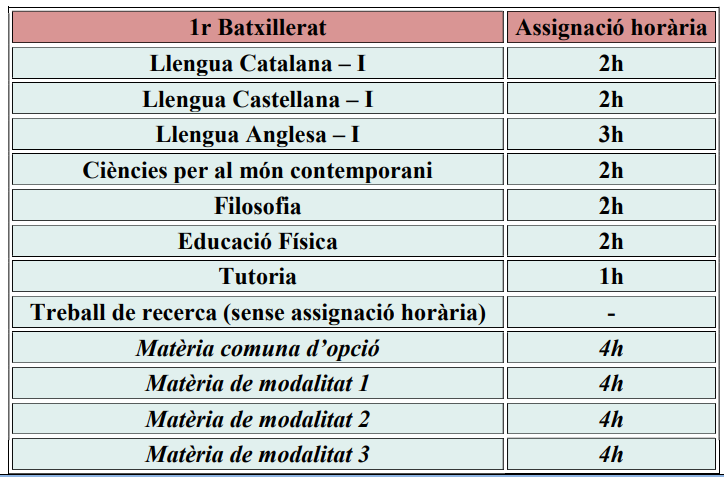 MODALITATS
Distribució currículum
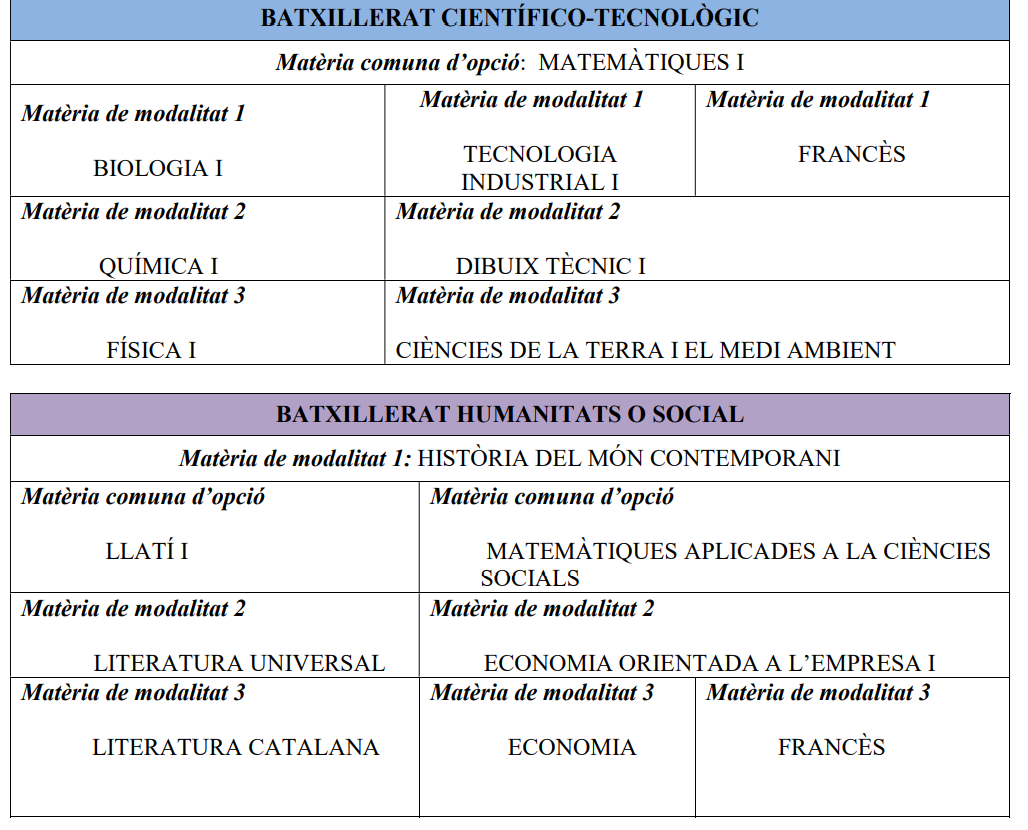 PROVES D’ACCÉS a la universitat
Fase general ( validesa indefinida)

     - Llengua catalana
     - Llengua castellana
     - Llengua estrangera
     - Història /Filosofia
     - Una matèria de modalitat (a triar per l’alumne)

   Fase específica (validesa de dos cursos)    
      - L’alumnat podrà examinar-se de  qualsevol
        de les matèries de modalitat de segon de 
        batxillerat, llevat l’escollida a la fase general.
ADRECES D’INTERÈS
T ria Educativa 
	http://triaeducativa.gencat.cat
         
Estudiar a Catalunya  http://queestudiar.gencat.cat/ca/index.html

Estudis graus universitaris. http://universitats.gencat.cat/ca/inici

PAU. Proves d’accés a la universitat; notes de tall
       http://universitats.gencat.cat/ca/preinscripcio/llistes_i_notes/
Dates clau
Preinscripció batxillerat i cicles formatius
- 11 al 17 de maig 
Preinscripció PROGRAMES DE FORMACIÓ I INSERCIÓ
- 10 al 21 maig
Xerrades informatives
INS PINEDA DE MAR
      Batxillerat: 3 de maig a les 18h
 INS JOAN COROMINES
	Cicles formatius. Cal demanar cita prèvia.       
INS BISBE SIVILLA
      Cicles formatius. Cal demanar cita prèvia. (937661201)     
INS RAMON TURRÓ.
	Jornada portes obertes virtual: 28 d’abril a les 19h. (enllaç a la seva pàgina web)